Getting started in Codespace
A guide for students
Open CodeSpace:
Open the Chrome browser
Use the link, or type the URL directly into the browser: https://make.firialabs.com/
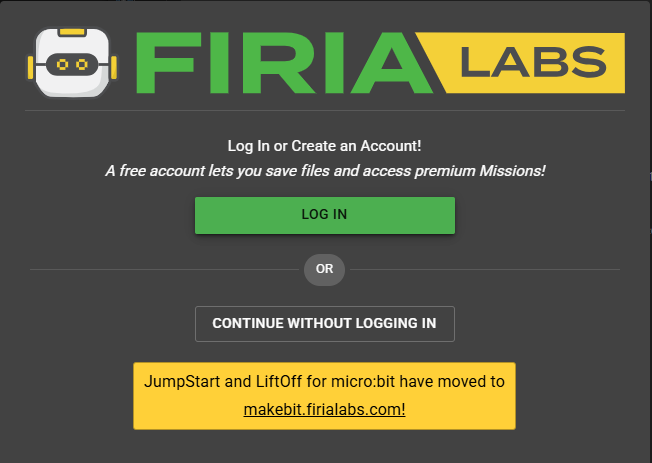 Log in:
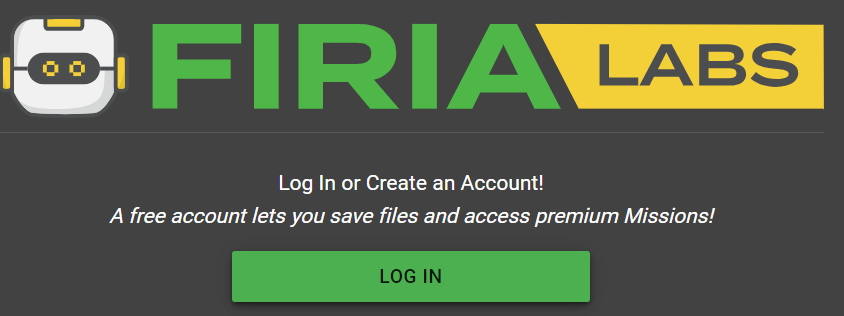 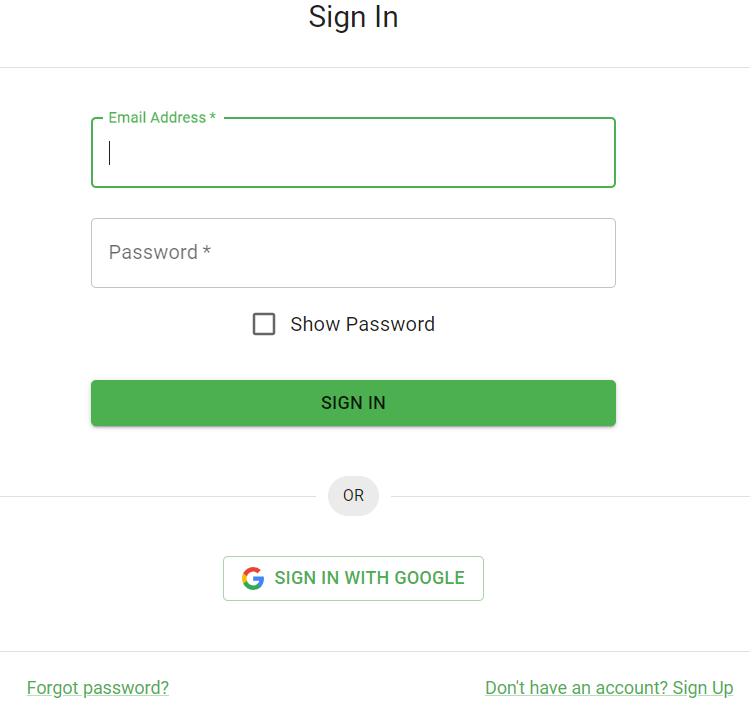 Sign in:
You can:
Sign in with Google and select your gmail
–or–
Create an account using your email address
CodeSpace
On the bottom left of the editor are two icons
Setting preferences
Log in / log out
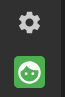 Join your class
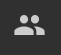 On the top left of the editor is the class icon
Click on the icon
The click “JOIN CLASS”
Enter the code from your teacher
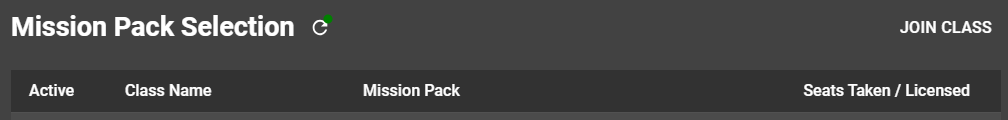 Join your class
Enter the code from your teacher
Then “SUBMIT JOIN CODE”
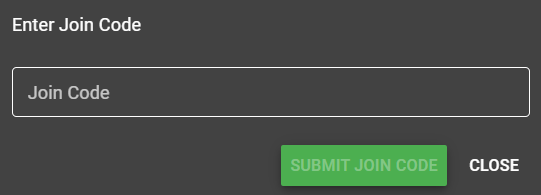 All set!
Your class should now be activated.
You should see these icons in the upper right hand corner of the window:
You are ready to begin!
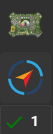 Notes:
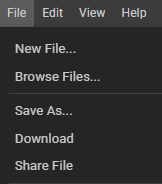 Your programming files are saved automatically, all the time, just like a Google drive
If you want to make changes to a program, but keep the original, “Save As…” with a new name first!
You can open previously saved files by going to “Browse Files…”
You can download a text file of your code with “Download”
You can get a link of your project to share with your teacher with “Share File”